5 Steps to Develop a Growth Strategy
From Objective to Implementation
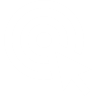 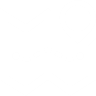 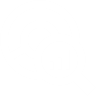 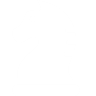 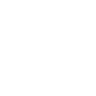 www.strategypunk.com
5 Steps to Develop a Growth Strategy
From Objective to Implementation
www.strategypunk.com
5 Steps to Develop a Growth Strategy
From Objective to Implementation
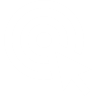 www.strategypunk.com
5 Steps to Develop a Growth Strategy
From Objective to Implementation
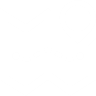 www.strategypunk.com
5 Steps to Develop a Growth Strategy
From Objective to Implementation
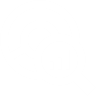 www.strategypunk.com
5 Steps to Develop a Growth Strategy
From Objective to Implementation
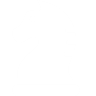 www.strategypunk.com
5 Steps to Develop a Growth Strategy
From Objective to Implementation
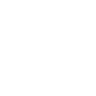 www.strategypunk.com
5 Steps to Develop a Growth Strategy
From Objective to Implementation
www.strategypunk.com